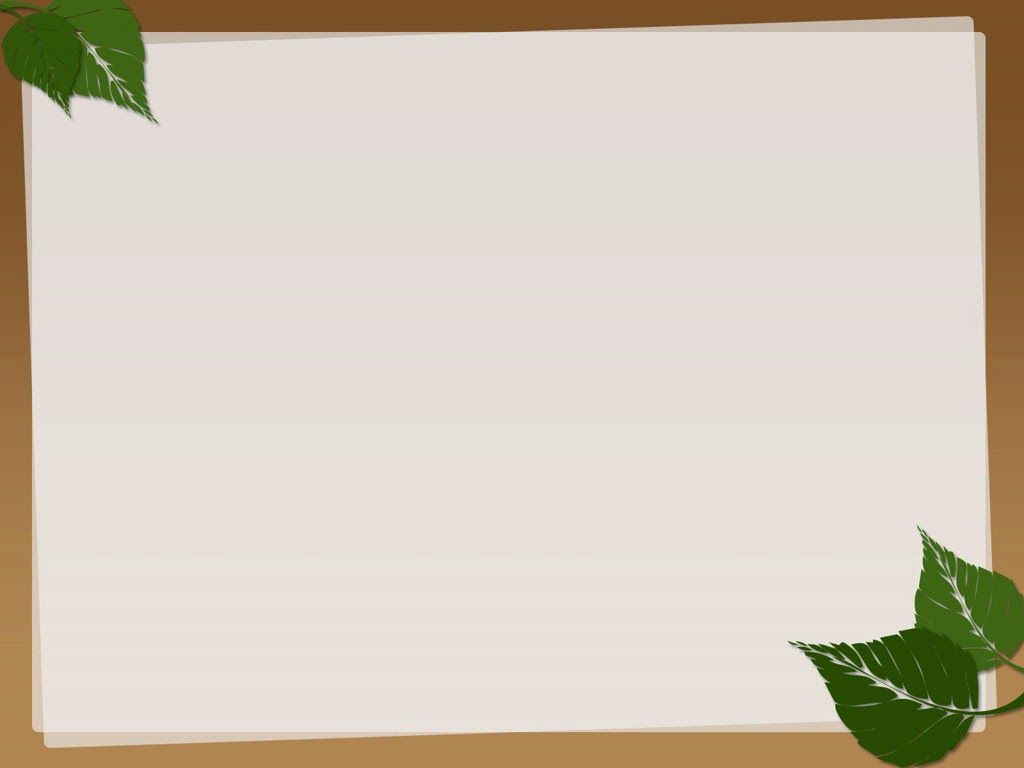 PHÒNG GIÁO DỤC VÀ ĐÀO TẠO QUẬN LONG BIÊN
TRƯỜNG MẦM NON HOA TRẠNG NGUYÊN




LĨNH VỰC PHÁT TRIỂN NHẬN THỨC


	Đề tài: khám phá sự kỳ diệu của mút xốp
		      Lứa tuổi:  4- 5 tuổi
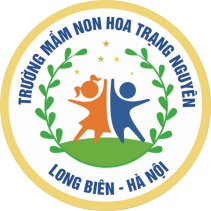 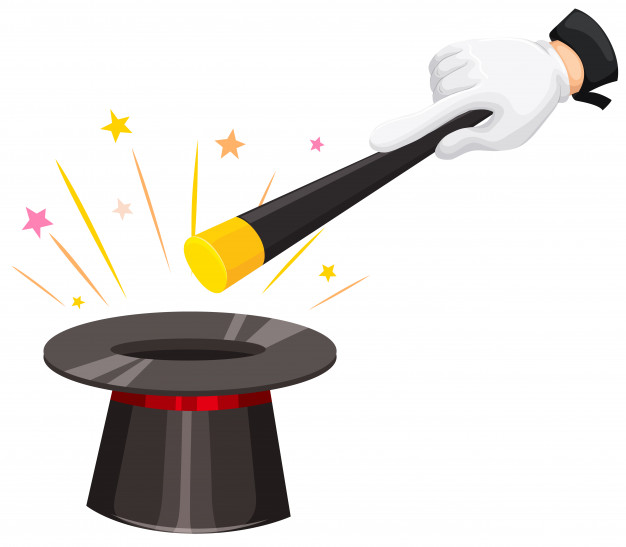 NHẠC ẢO THUẬT
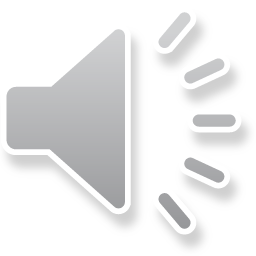 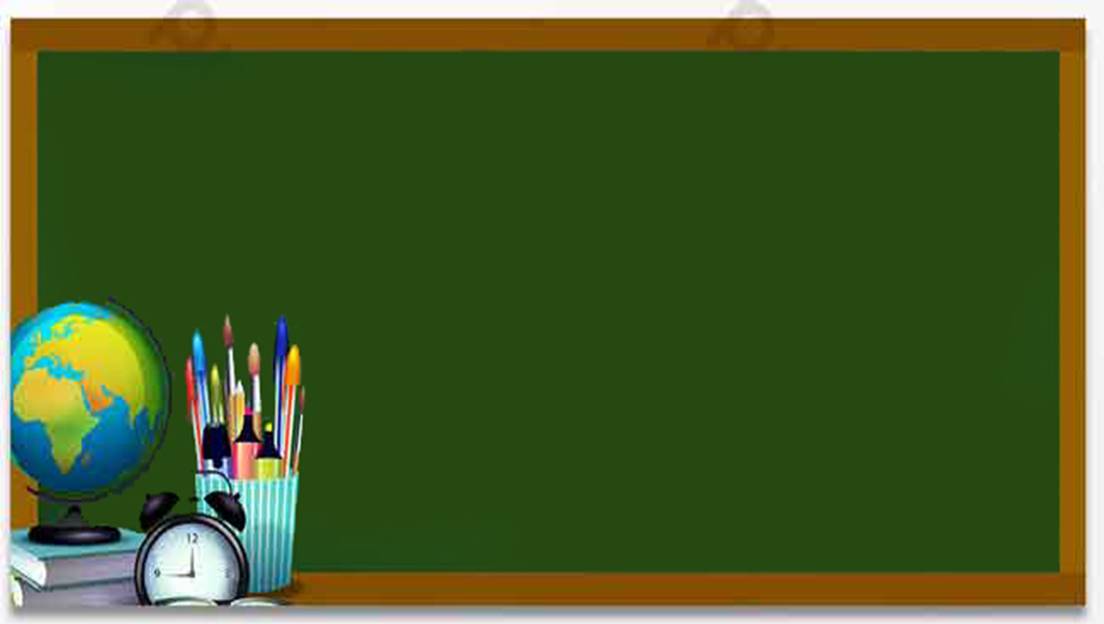 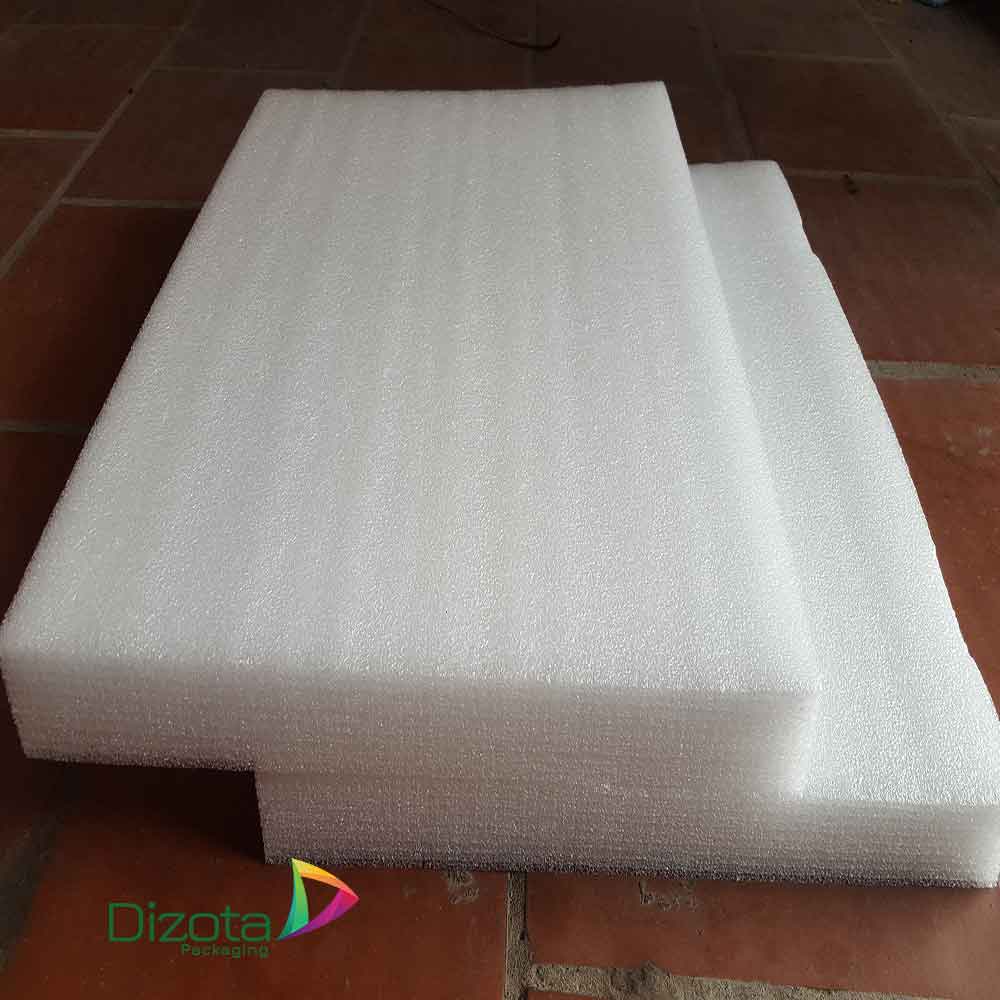 Hình ảnh mút xốp
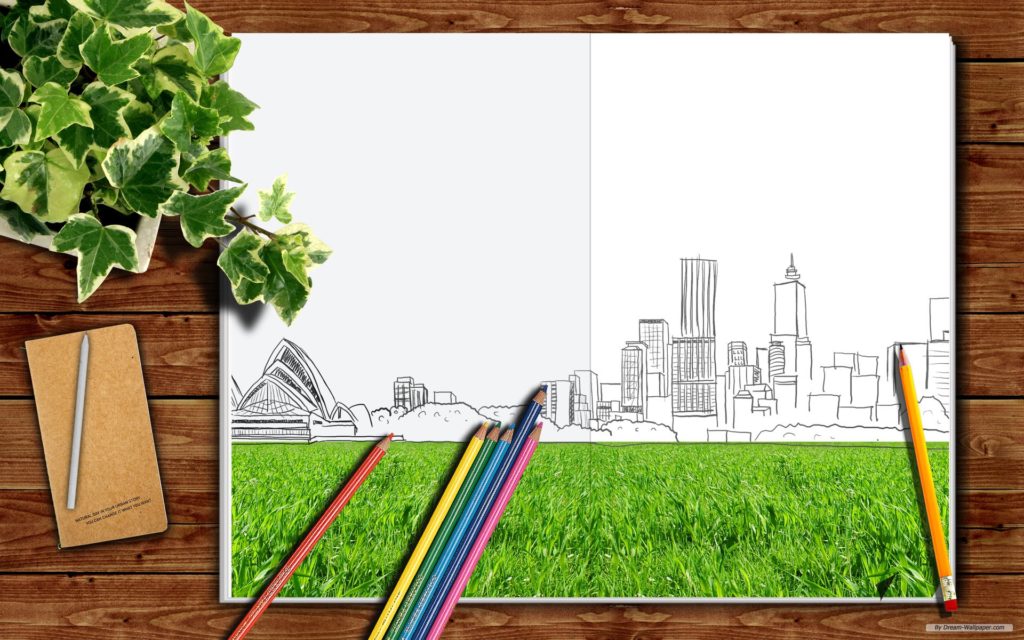 GIÁO VIÊN HƯỚNG DẪN
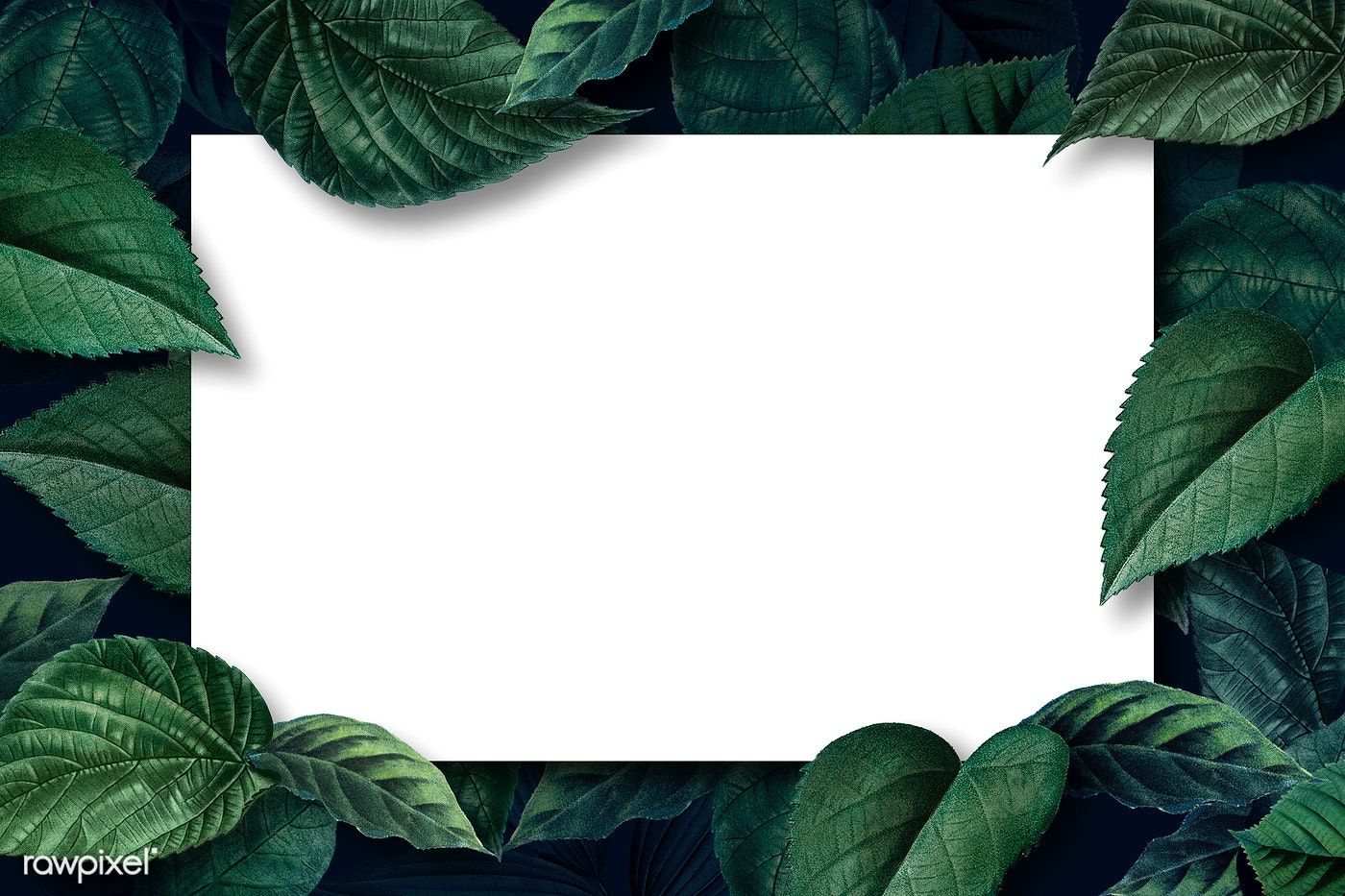 ỨNG DỤNG CỦA MÚT XỐP 
TRONG CUỘC SỐNG
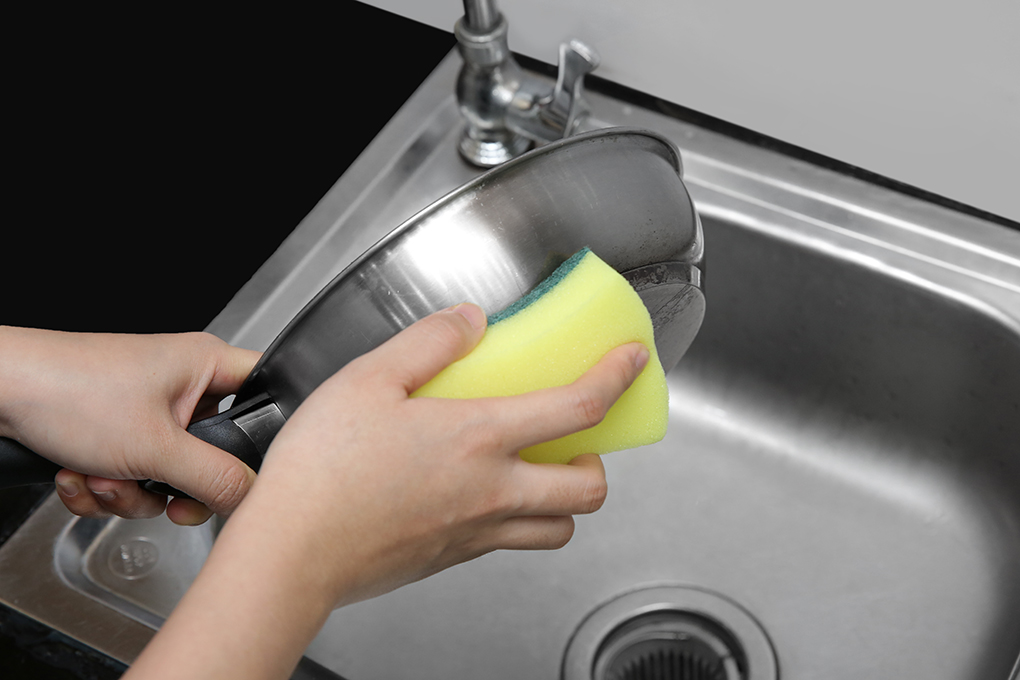 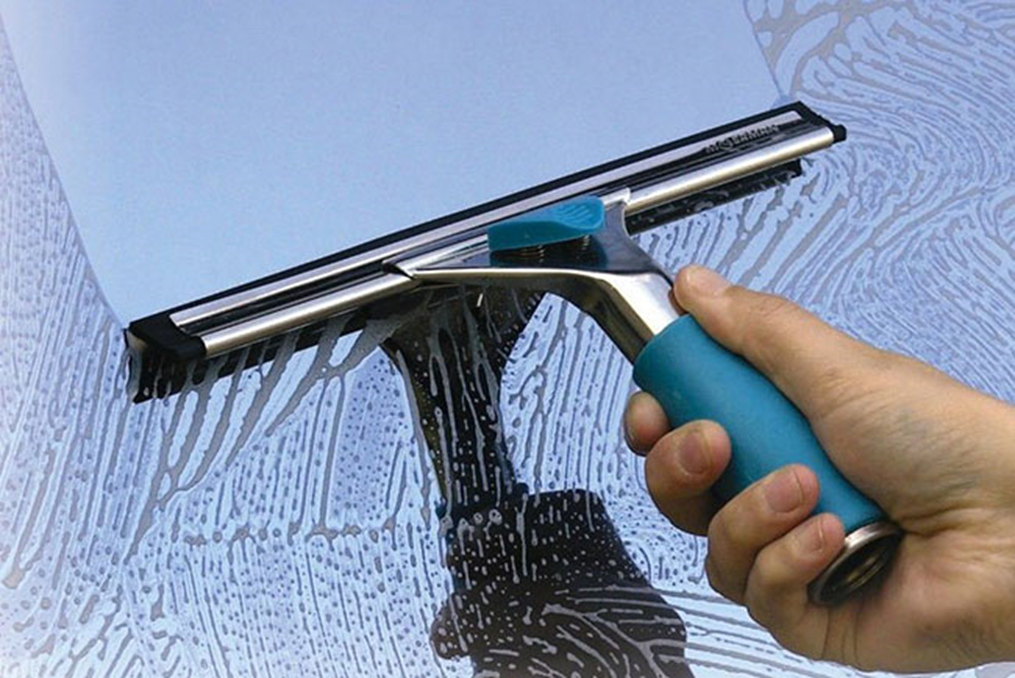 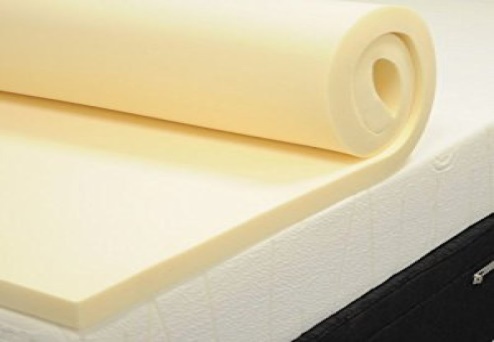 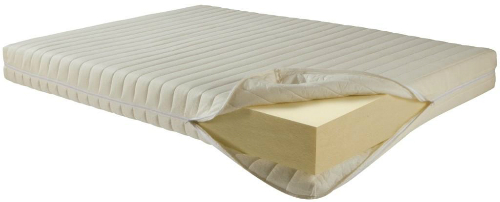 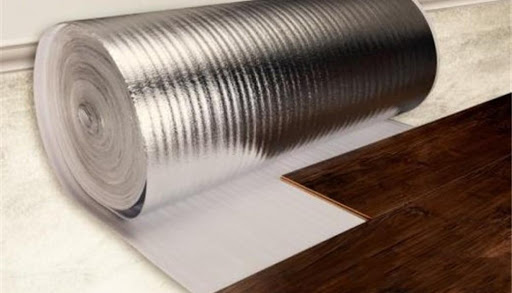 TRẺ TRẢI NGHIỆM
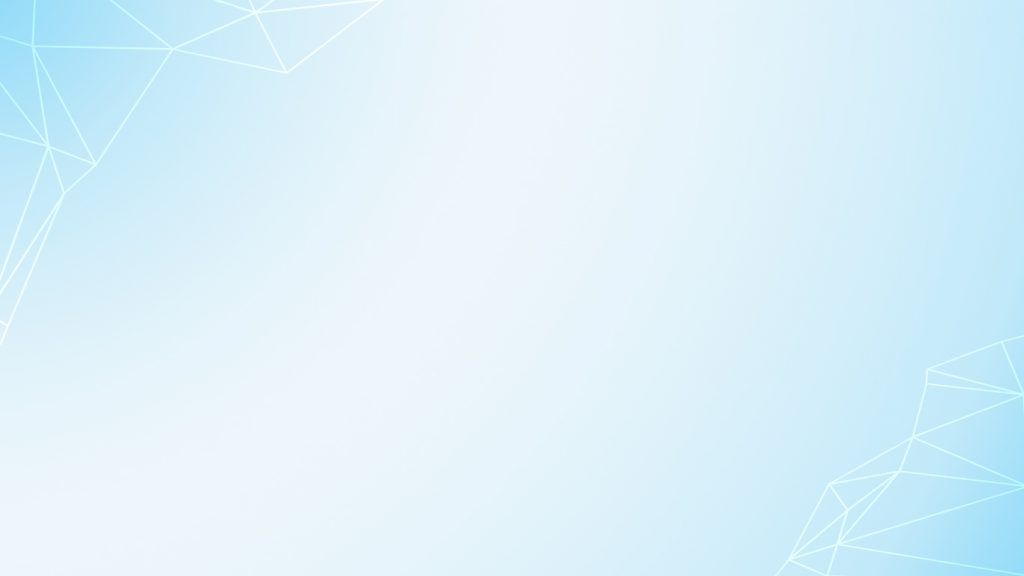 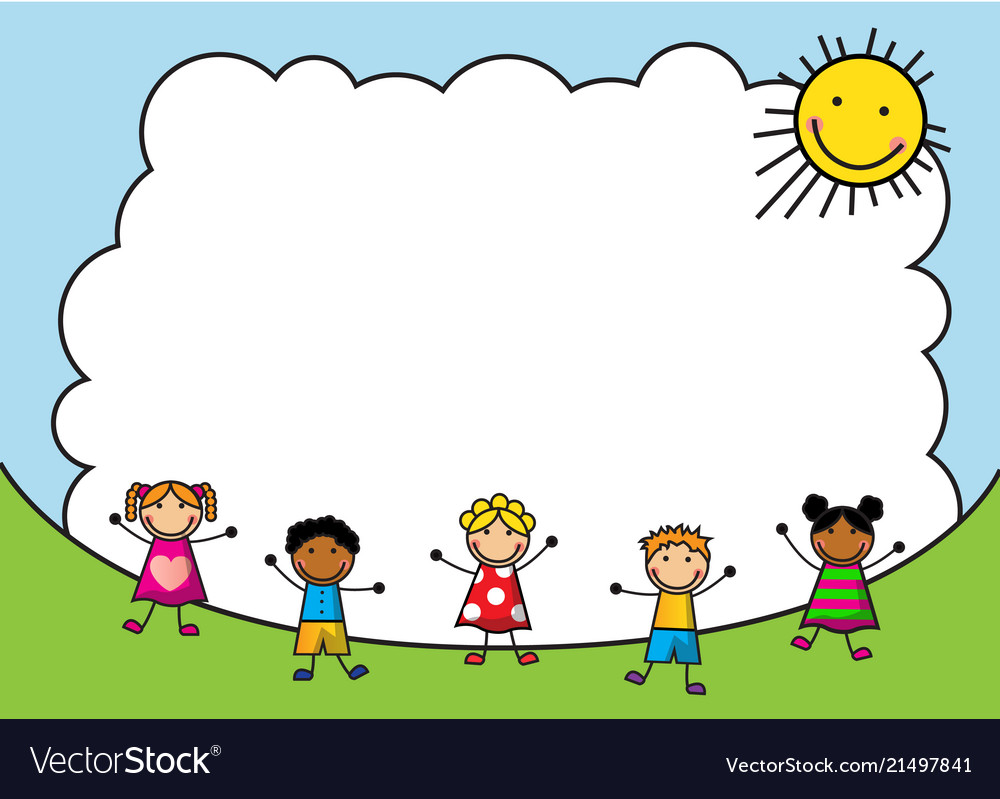 Vẽ mút xốp